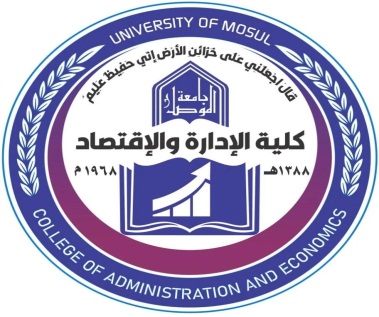 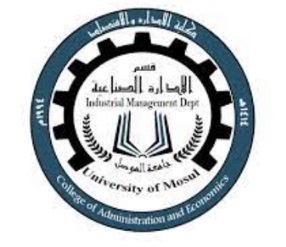 جامعة الموصل                                     كلية الإدارة والاقتصاد                                                 قسم الإدارة الصناعية
محاضرات مادة مبادئ المحاسبة/ 1
المرحلة الاولى
2023-2024
( أسس تحليل العمليات المالية)القيد المزدوج
اعداد 
م.م. ثانية اسماعيل ذنون
القيد المزدوج
تقوم نظرية القيد المزدوج على اساس ان اي عملية من العمليات ذات الا ثر المالي تتم بين طرفين ممايتطلب تحليل هذه العملية وتسجيلها بالشكل الذي  يمكن تحديد اثرها على الطرفين فان استخدام هذه النظرية كاساس لتسجيل العمليات المالية يتطلب تحليل العملية المالية بين طرفين هما:-
الطرف الأول: المنشاة
الطرف الثاني:الغير الذي تتعامل معه المنشاة
 في ضوء هذا التحليل يتم تسجيل العملية في دفاتر المنشأة على النحو الذي يمكن معه التعرف على طرفي كل عملية بسهولة وتتبع اثرها المباشر على نشاط المنشأة بهدف تحديد نتيجة هذا النشاط خلال فترة معينة والمركز المالي في نهاية هذه الفترة وقد ترتب على اتباع القيد المزدوج ان أظهرت عدة تفسيرات لاستخدام هذه النظرية هي :
تفسيرات لاستخدام نظرية القيد المزدوج:
تخصيص الحسابات:- يقوم هذا التفسير على افتراض أن كل عملية مالية تتم بين شخصين احدهما مدين بقيمة ما استلم او اخذ والآخر دائن بقيمة ما سلم او اعطى ، وبالتالي فإن كل شخص يمثله حساب ويعتبر هذا الشخص أو الحساب الذي يمنحه مدينا بما يستلمه او يأخذه من قيمة ، كما يعتبر دائناً بقيمة ما يعطي او يسلمه . وتحليل العمليات طبقاً لتفسير تخصيص الحسابات من شأنه أن يؤدي الى تعقيد العمل بالجهاز المحاسبى في المنشأة نظراً لتكرار اسماء الاشخاص ، هذا الى جانب ان الحسابات في ظل هذا التفسيرتعبر عن اشخاص وليس عن معاملات اوعمليات اقتصادية.
- تحليل العمليات الى طرفيها
المقومات التي يستند اليها تفسير العمليات
يتخذ هذا التفسير من تحليل العمليات (او المعاملات ) إلى اطرافها اساساً لتفسيرالقيد المزدوج
القيد المزدوج بمعنى أن الاهتمام ينصب على العمليات ذاتها، وذلك من حيث الاثر الذي تحدثه 
كل عملية على طرفيها :
- المنشأة بصفتها كائن مستقل بذاته اي ذات شخصية معنوية مستقلة  عن شخصية مالكها .
- الغير الذي يتعامل معه او تتعامل معه المنشأة .
وعلى ذلك فإن استخدام القيد المزدوج ، وفقاً لهذا التفسير، يقتضي بالنسبة لكل عملية حركة القيم بين المنشأة كطرف في العملية والغير كطرف آخر لنفس العملية اي دون الاهتمام.
الأسس التي يبنى عليها تفسير المعاملات
العمليات المالية
طرف اعطى
طرف اخذ
دائن
مدين
امثلة توضح نظرية القيد المزدوج
اشترت منشأة فؤاد من الشركة التجارية بضاعة بمبلغ (٢٥٠٠٠٠) دينارعلى الحساب فإن تحليل هذه العملية الى طرفيها من وجهة نظر المشتري والبائع يتم كما يلي
      (1) من وجهة نظر منشأة فؤاد ( المشتري )
250000 من حـ /  البضاعة (المشتريات) 		(طرف المدين)
                            250000الى حـ/الشركة التجارية 		(طرف دائن )
 (2) من وجهة نظر الشركة التجارية ( البائع )
250000 من حـ / منشاة احمد             	                     ( طرف مدين)
          250000الى حـ/ البضاعة (المبيعات)                         (طرف دائن)
مثـــــــــــال رقم (1)بتاريخ 1/1 اشترت منشاة سمير بضاعة من محلات الانوار بمبلغ 1200000 دينار سددت منها 300000 دينار نقدا من الصندوق .وتسجل العملية  في دفاتر منشاة سمير بالقيد المحاسبي التالي:1200000من حـ/  البضاعة ( المشتريات )    (الطرف مدين)	              	300000الى حـ/ الصندوق          (طرف دائن )	               900000الى حـ/ محلات ا لانوار  (طرف دائن)
مثـــــــــــال رقم (2)بتاريخ 5 / منه باعت منشأة سمير بضاعة الى المؤسسة الحديثة بمبلغ ( ۱۸۰۰۰۰۰) دينار حصلت نصف القيمة نقداً اودعته الصندوق .900000من حـ/ الصندوق                          (طرف مدين) 900000من حـ/ الموسسة الحديثة                (طرف مدين)   	           1800000الى ح/ البضاعة (المبيعات) (طرف دائن)
مثال رقم (3) عملية تحصيل دين مستحقبتاريخ 13 / منه حصلت المنشأة نقداً قيمة المستحق لها على محلات النصر.قيد العملية/........وتسجل العملية  في دفاتر منشاة سمير بالقيد المحاسبي التالي:200000من حـ/ الصندوق 	    (طرف مدين)      200000الى حـ/ محلات النصر   		 (   طرف دائن)مثال رقم (4) عملية دفع ايجار المحلبتاريخ 15 / منه سددت منشأة سمير مبلغ 50000 ديناراً نقداً قيمة ايجار المحل التيتزاول فيه نشاطها.  قيد العملية/........وتسجل العملية  في دفاتر منشاة سمير بالقيد المحاسبي التالي: 50000من حـ/ ايجار المحل          (طرف مدين )                                50000الى حـ/ الصندوق  (طرف دائن)
مثال (5) منه قامت منشأة سمير بسداد قيمة المستحق عليها لشركة الآثاث الحديثة نقداً.1000000من حـ/ شركة الاثاث الحديثة   	(طرف مدين)      1000000الى حـ/ الصندوق  		(طرف دائن)مثال رقم (6) بيع بضاعة على الحساببتاريخ 10 منه باعث منشأة سمير بضاعة بمبلغ ۲۰۰۰۰۰ دینار على الحساب إلى محلات النصر. 200000من حـ/ محلات النصر                      (طرف مدين)       200000الى ح/  البضاعة (المبيعات)         (طرف دائن)